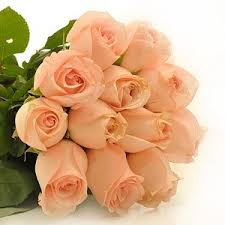 সালাম ও আন্তরিক শুভেচছা
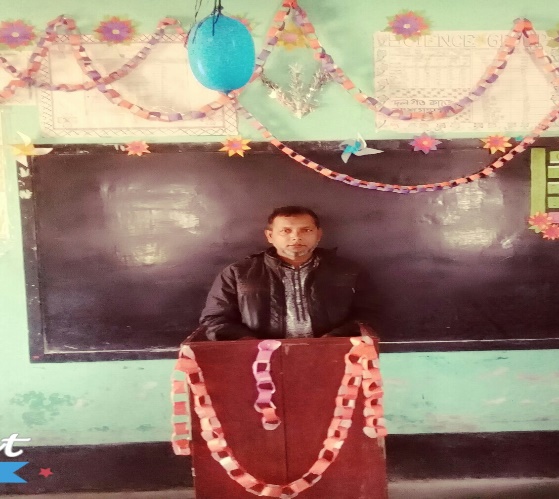 শিক্ষক	 পরিচিতি
মোঃ গোলজার রহমান ।
       সহকারী শিক্ষক ।
   দারুল ফালাহ আলিম মাদরাসা এন্ড বি এম  কলেজ ।
      চিরির বন্দর, দিনাজ পুর ।
             পরীক্ষক 
    বাংলাদেশ মাদরাসা শিক্ষা বোর্ড ঢাকা ।
    Email :- golzarbtt36@gmail.com.
             মোবাঃ-  ০১৭২১৬৩১১২০ ।
বিষয়ঃ- আকাইদ ওয়াল ফিকহ
শ্রেণিঃ-   দশম ।
অধ্যায়ঃ-  ৩য় ।
সময়ঃ-    ৪৫ মিনিট ।
তারিখঃ-  ২২/০৫/২০১৯ইং ।
কা
লি
মা
?
ইসলামে দ্বীনের খুঁটি
না
মা
জ
যা
কা
ত
রো
জা
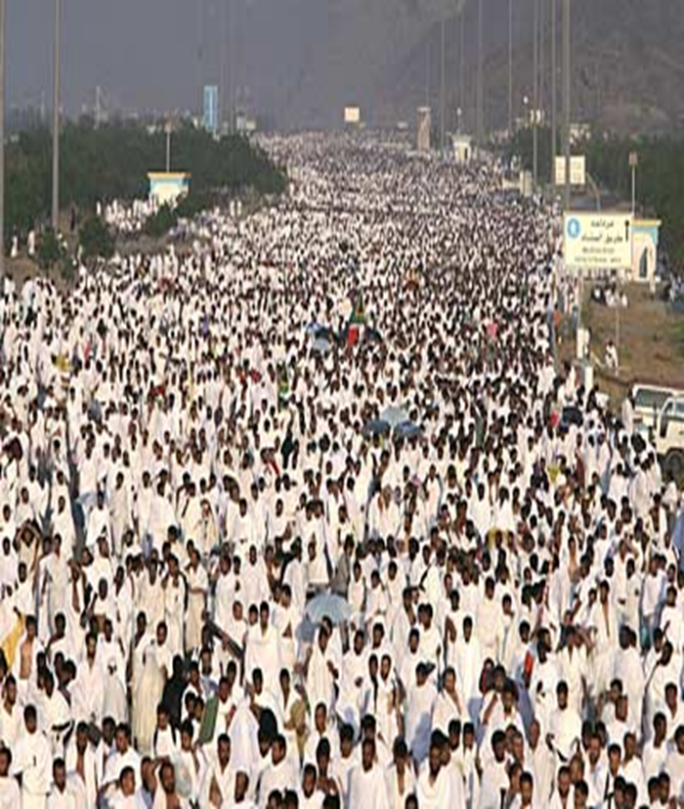 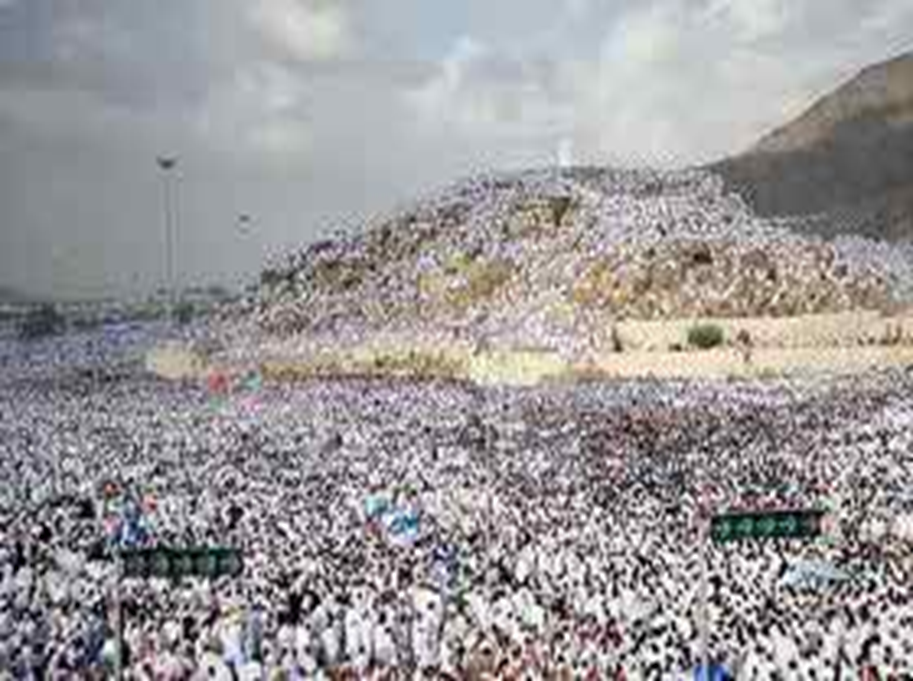 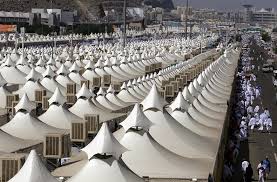 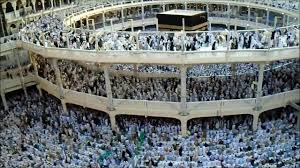 পাঠের শিরোনাম
হজজ
শিখনফল
1।   হজ্জের অর্থ কি তা বলতে পারবে ।
   ২।   হজ্জের সংজ্ঞা কি তা বলতে পারবে ।
   ৩।   হজ্জের কয়টি ফরজ তা চিহ্নিত করতে পারবে ।
   ৪।    হজ্জের ওয়াজিব কয়টি তা বিশ্লেষন করতে পারবে ।
ইচছা করা
হজ্জ
সংকল্প করা
সাক্ষাত করা
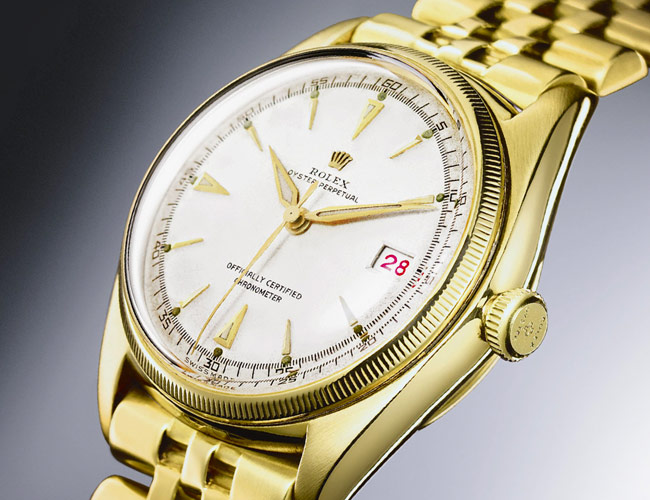 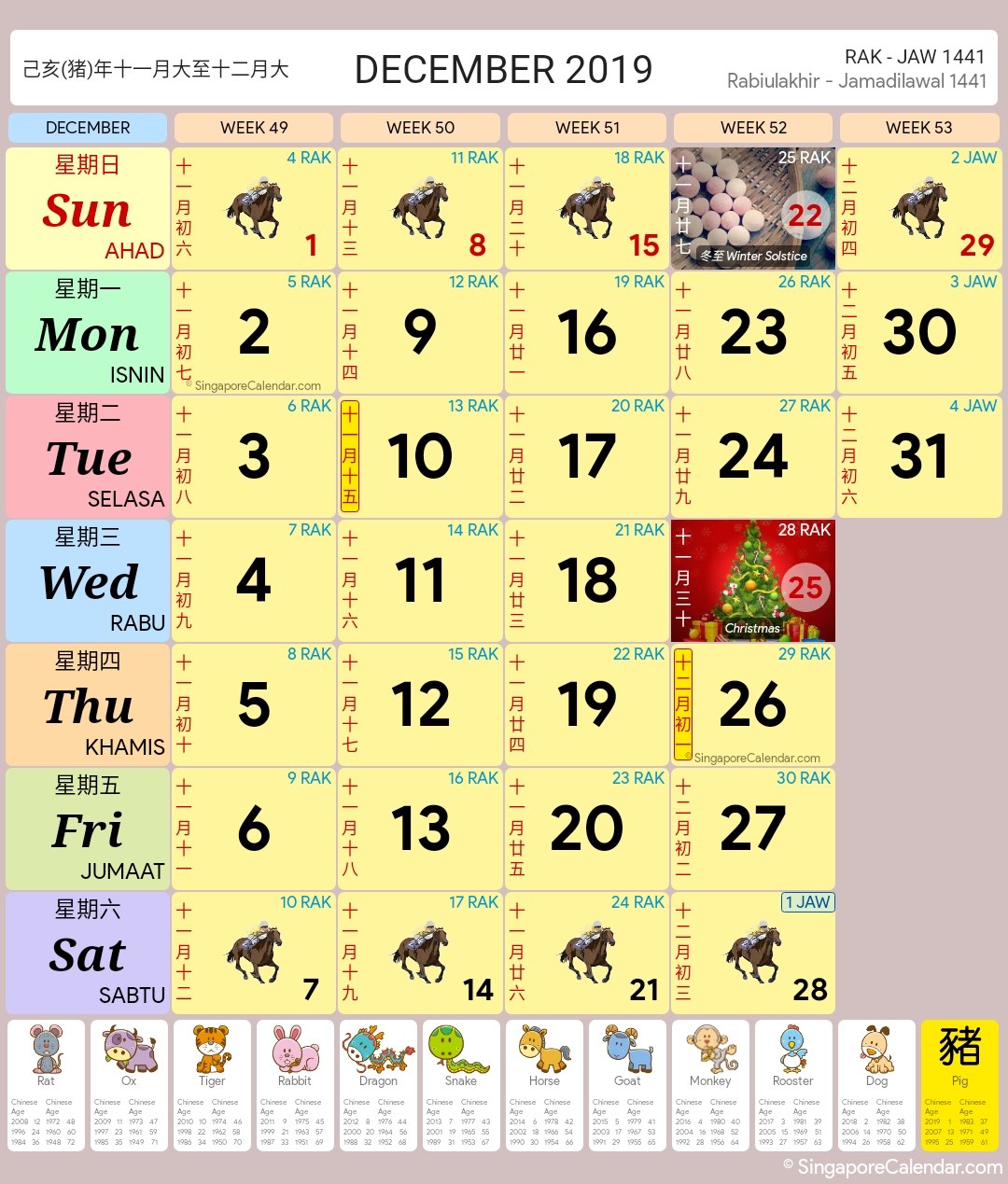 নির্দিষ্ট সময়
নির্দিষ্ট তারিখ
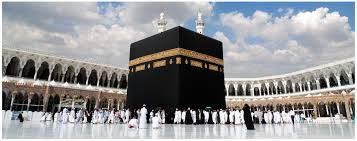 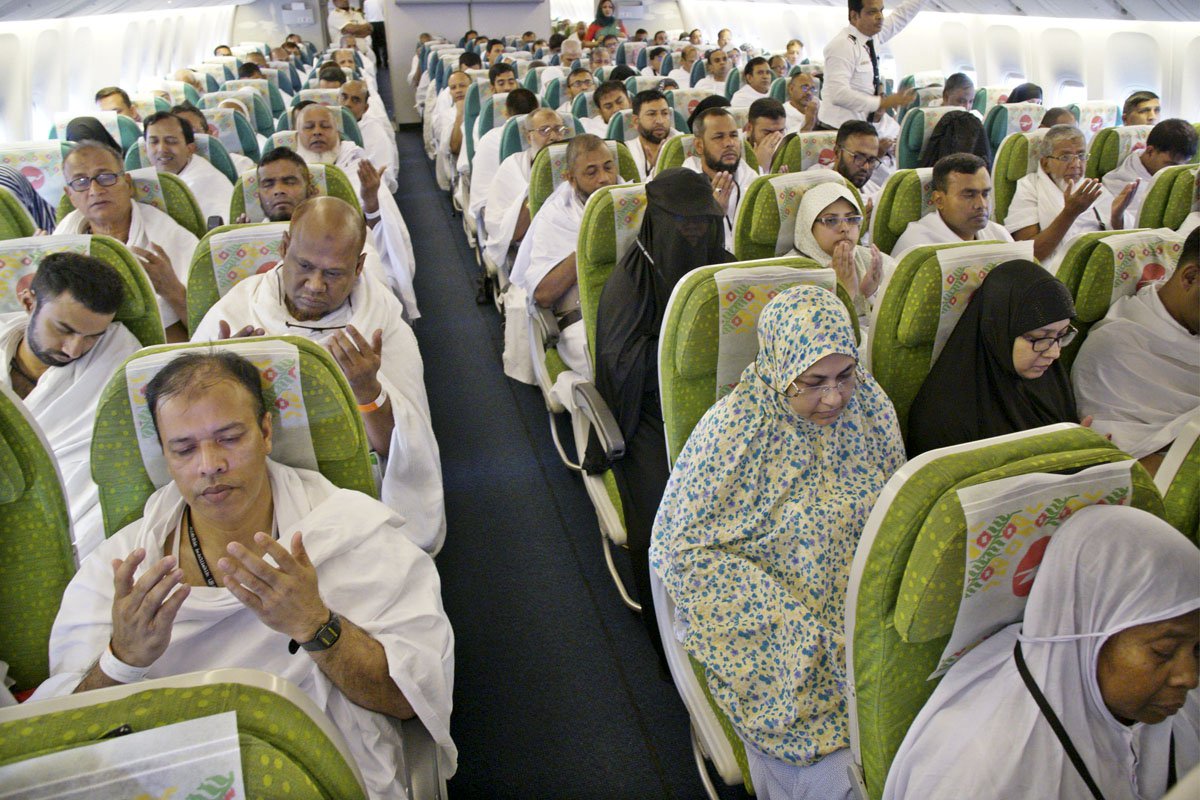 কাবা ঘর
আল্লাহ সন্তটির উদ্দেশ্য
কাবা ঘর তাওয়াফ  করা
আরাফায় অবস্থা করা
ইহরাম বাধা
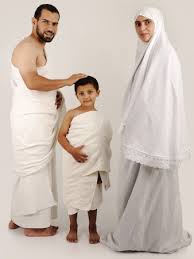 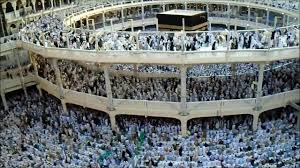 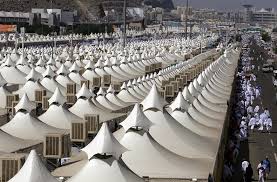 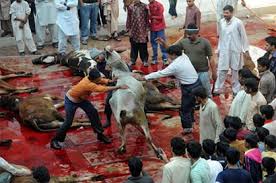 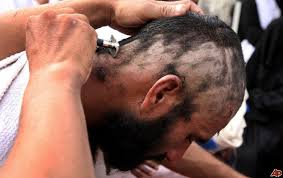 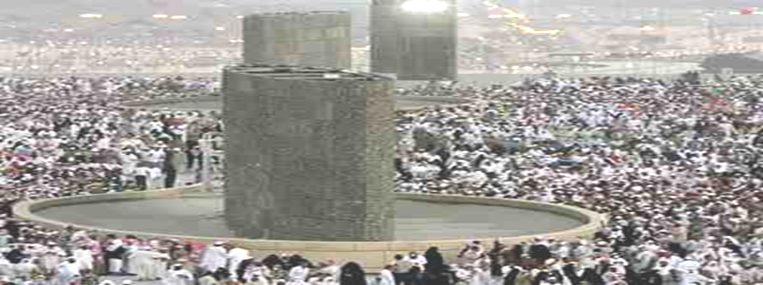 মাথা মুন্ডন করা
কোরবানী করা
পাথর নিক্ষেপ করা
হজের  ওয়াজিব ৫টি
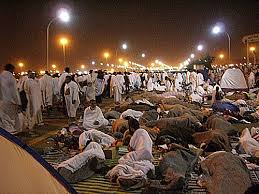 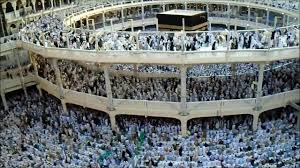 তাওয়াফে জিয়ারত করা
মুযদালিফায়
দলগত কাজ
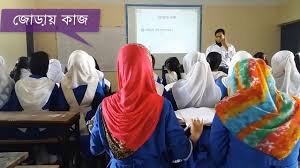 হজ্জ কোন মাসে ফরজ তা খুজে বের কর ?
একক কাজ
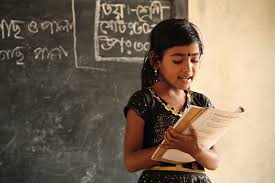 হজ্জ কোন ধরনের ইবাদত চিহ্ন কর
মুল্যায়ন
সঠিক উত্তরে টিক চিহ্ন দাও
১।  ইসলামে হজ্জের বিধান কি ?
(ক) ফরজ          (খ) ওয়াজিব
    (গ) সুন্নাত           (ঘ)  নফল
√
২।হাজিরা কোথায় পাথর নিক্ষেপ করে ?
(ক) মিনায়           (খ)  আরাফায়
      (গ) মদিনায়         (ঘ)  মক্কায়
√
নিচের ভিডিওটি দেখিঃ-
বাড়ীর কাজঃ
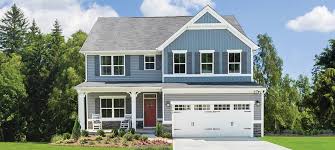 ১।   হজ্জ মুসলিম মিল্লাতের কি ? 
২ ।   হজ্জ জীবনে কয়বার ফরজ ?
আল্লাহ হাফেজ
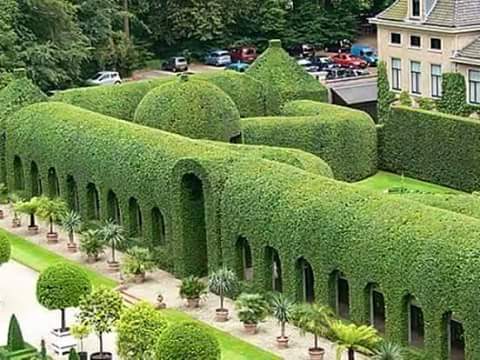